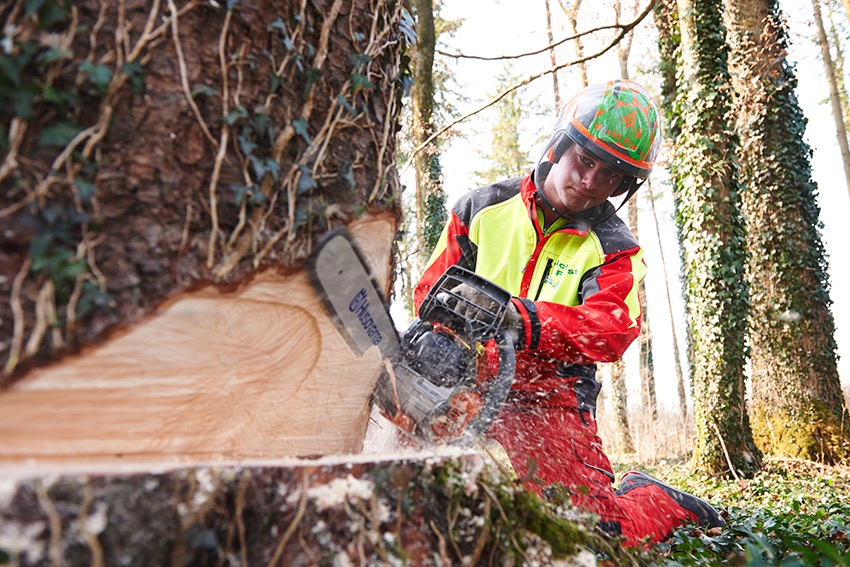 Depuis 10 ansFonds pour la formation professionnelle forestière:  s’engager pour une bonne idée!
1.3.2019
Origine et but
Promotion de la relève professionnelle
Promotion de la formation initiale et continue
Répartir solidairement les coûts de la formation initiale et continue

Début: 2009
Qui est responsable de quoi?
Secrétariat d’État à la formation, à la recherche et à l’innovation (SEFRI)
Surveillance
Ortra Forêt Suisse
Organe responsable
Commission du Fonds
Surveillance opérationnelle
Secrétariat et office d’encaissement
Codoc, Lyss
Mise en œuvre
Commission du Fonds
Président: Hanspeter Lerch, ForêtSuisse
Didier Wuarchoz, ForêtSuisse
Andreas Huber, FUS - EFS
Bruno Trüb, FUS - EFS
Christian Kleiber, VSF - ASF
Secrétariat / révision
Secrétariat:
Rolf Dürig, chargé d’affaires
Nicole Cia, collaboratrice spécialisée et encaissement

Organe de révision:
BDO Visura, Soleure
Qui doit cotiser au Fonds?
Quiconque effectue des travaux forestiers:
Exploitations forestières publiques
Entreprises de travaux forestiers privées
Indépendants
Agriculteurs et privés mandatés pour des travaux de bûcheronnage
Autres entreprises qui emploient des forestiers-bûcherons
Types de travaux forestiers
(Article 4 du Règlement du Fonds)
Planification et organisation de la récolte du bois
Récolte du bois, débardage
Vente et commercialisation du bois brut
Planification sylvicole
Création de peuplements forestiers
Soins culturaux
Soins sylvicoles
Soins aux haies et aux lisières
Protection des forêts
Génie forestier
Conseil aux propriétaires en matière de gestion forestière
FFP Forêt: quelle utilité?
Pour bien fonctionner, la formation implique:
des entreprises qui acceptent de former
le financement des coûts de formation
Tous profitent du bon fonctionnement du système de formation.
Contributions à partir de 2019
L’augmentation des contributions est la suivante:




Les contributions CI seront augmentées dès août 2019 et passeront de CHF 70.- à CHF 80.-.
Le nouveau Règlement est de force obligatoire et entre en vigueur le 1.4.2019.
Réductions pour les petites entreprises
Le montant de la réduction est précisée dans le complément n°1 au Règlement
Pourquoi cette augmentation des contributions?
Augmentation des subsides de CHF 70.- à       CHF 80.- par journée de cours CI et apprenti
Activités en hausse pour les projets de l’Ortra Forêt Suisse
Diminution du nombre d’entreprises qui cotisent au Fonds (fusions et disparitions d’entreprises) 
Grâce à la hausse des subsides aux cours CI, la charge sur les entreprises formatrices n’augmente pas
Comment utilise-t-on les fonds?
Recettes 2018 (arrondi): CHF 990’000.-
Subsides aux cours interentreprises (70%)
Subsides aux formations continues: contremaître, spécialiste câble-grue, garde forestier, etc. (5%)
Projets de l’Ortra Forêt Suisse (18%)
Coûts administratifs (7%)
Aucun versement direct à des privés ni à des entreprises.
Projets de l’Ortra Forêt durant ces        4 dernières années
Projet Promotion et conservation des entreprises formatrices
Évaluation quinquennale de la formation des forestiers-bûcherons et des praticiens forestiers
Projet Examen centralisé des connaissances profes-sionnelles (Procédure qualification Forestier-bûcheron)
Projet Promotion de la santé pour les apprentis forestiers-bûcherons
Révision Ordonnance sur la formation / plan de formation Forestier-bûcheron CFC 
Stand aux Swiss Skills
Travail médiatique sur les métiers forestiers
Où peut-on s’informer?
Sur le site internet www.ffp-foret.ch :
Règlement du FFP Forêt
Budget, comptes annuels, rapport d’activités
Notice et questions fréquentes
Liste des entreprises soumises à contribution
Secrétariat: 032 386 70 00(lu - je 8h00 – 11h30)
Le FFP Forêt apprécie...
… de recevoir les auto-déclarations dans les délais
… de recevoir des informations sur les entreprises et indépendants soumis à contribution
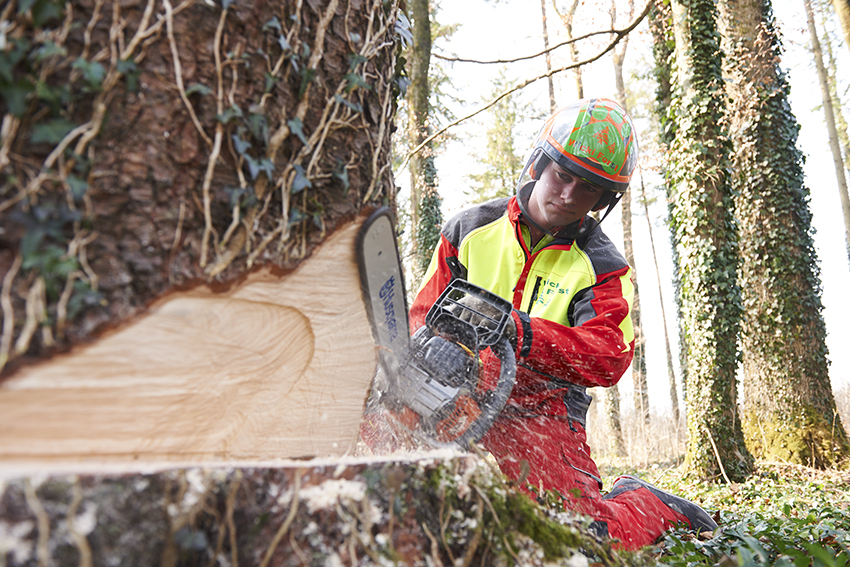 Merci de votre écoute!
Merci de votre collaboration!